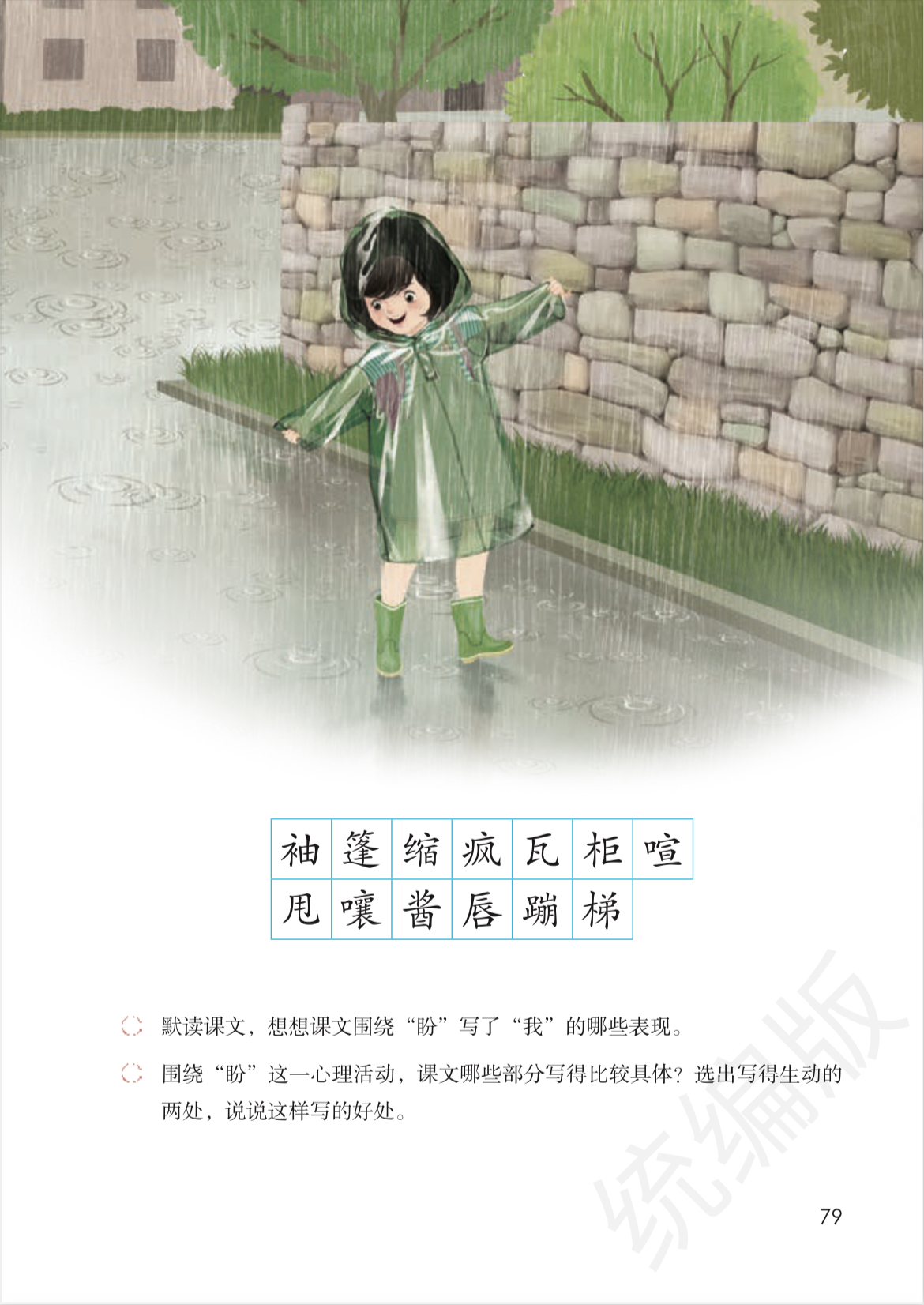 部编版六年级上册第五单元
围绕中心，悟盼之切，写情之真



——统编教材六上第五单元《盼》说课
说教材
    《盼》是六年级上册第五单元的一篇课文。本文选自作家铁凝的小说《夜路》，是一篇儿童文学类的小说。课文以“新雨衣”为线索，从一个可爱、调皮的孩童视角，围绕一个“盼”字展开叙述，1-3自然段写“我”得到一件新雨衣，晴天盼下雨，4—15自然段写“我”下雨盼出门，16—17自然段写“我”未能出门盼雨停，18—20自然段写“我”最后如愿穿上新雨衣的事。课文用生动、准确的语言，恰如其分地表达了想要穿上雨衣的“我”对雨天的渴盼和穿着雨衣在雨中行走的快乐，为我们描绘了一幅美好的童年生活的画面，也展现了孩子细腻的童心世界。
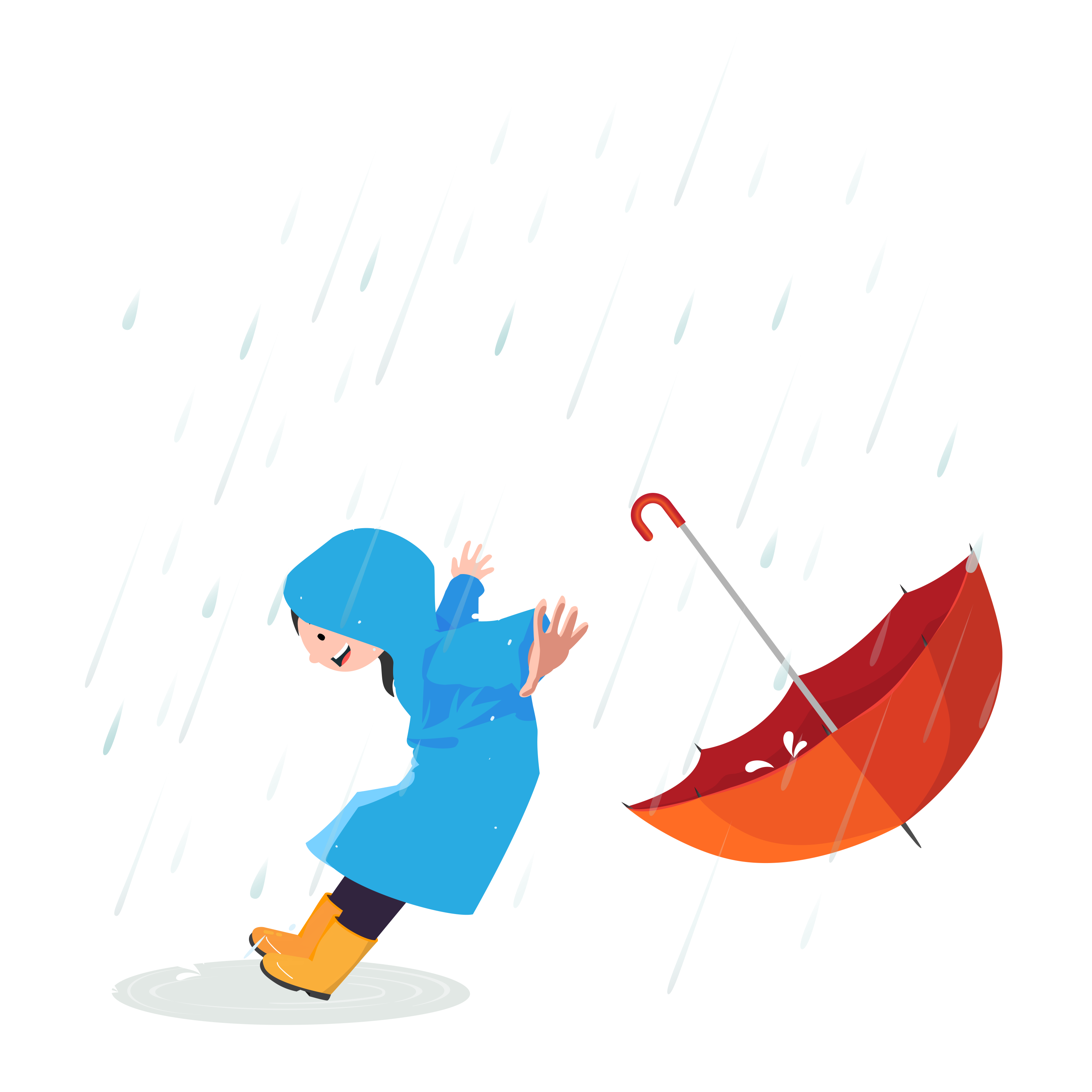 本单元是习作单元，文章都是围绕中心意思写的，如何让学生读懂课文并了解文本的结构，是教学的重点。第一篇《夏天里的成长》围绕“夏天是万物迅速生长的季节”一句，以并列式结构分别写了“生物”“非生物”“人”的生长。而《盼》这篇课文则以“穿新雨衣”的内心期盼为中心，写出了一个儿童复杂而细腻的内心活动，在写法上采用的是递进式结构。同时，要引导学生揣摩人物的语言、动作、心理和环境描写来走进人物的内心世界，学习作者描写心理活动的方法，并尝试学以致用，学习心理活动描写的表达方式。
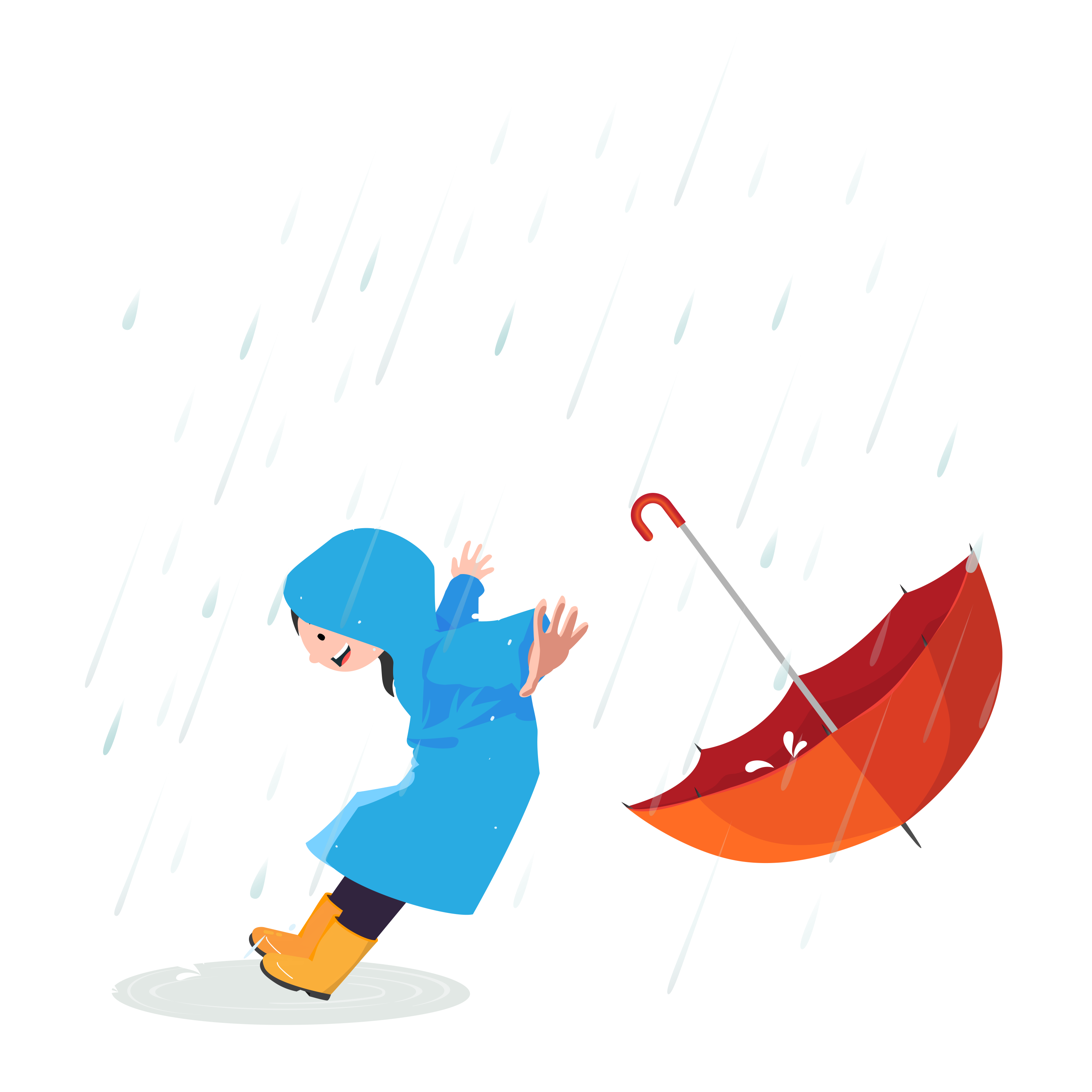 这篇课文的写作特点很鲜明，值得让学生好好地学习，一是把心理描写与语言描写、动作描写相结合，刻画了一个纯真可爱的小女孩形象。二是寓情于景，情景交融。作者把“盼”的心情很好地融在了三次雨景之中，通过雨中的树、雨点的声音、雨珠的样子等衬托出人物的心情，使学生能入景生情，更真切的感受人物内心。三是三次写“盼”，一波三折。文章的讲述的这件平常的童年小事却生出不少波折，情节丰富紧凑且详略得当，使一件小事生发出无穷乐趣和韵味。
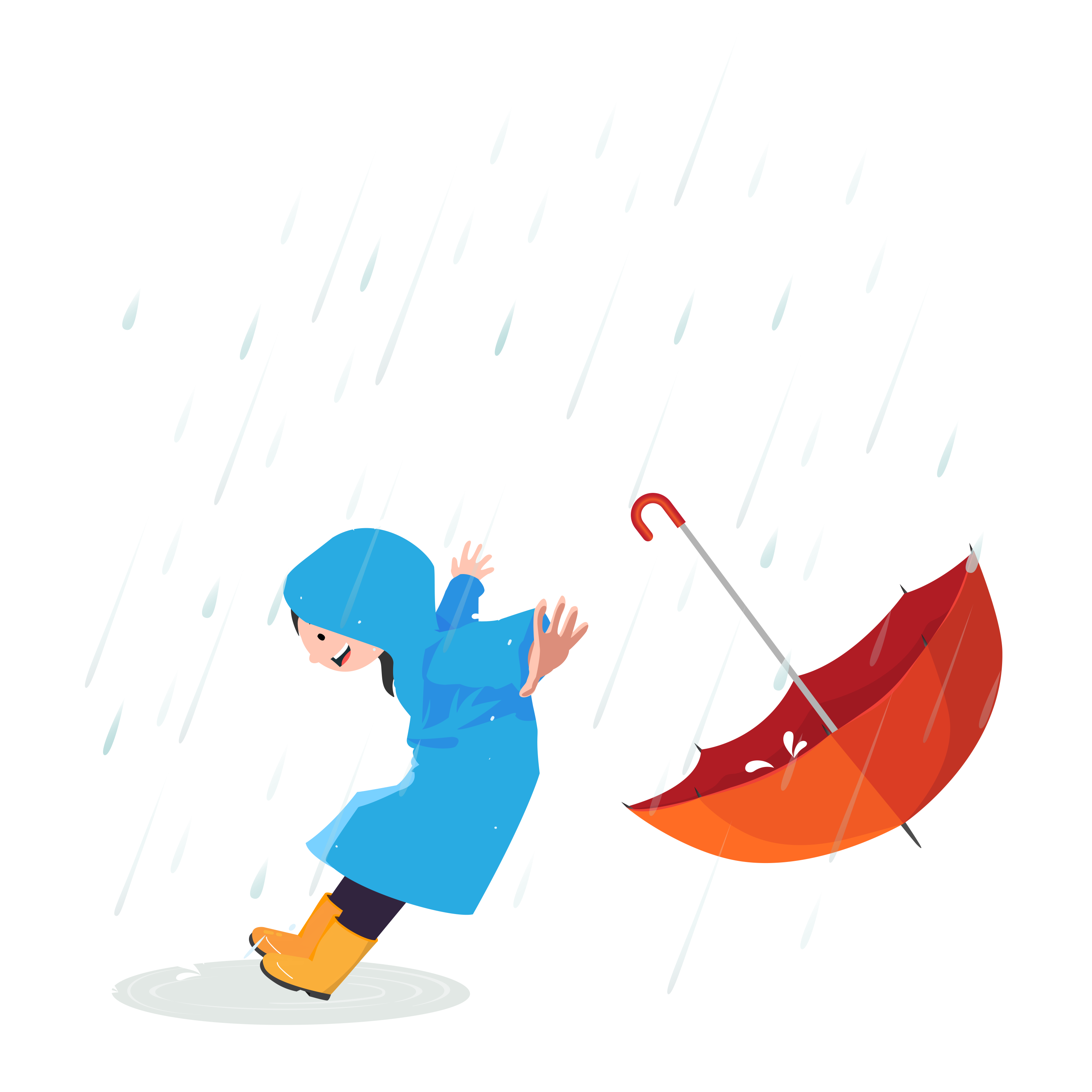 说学情
    最早从三上开始，第六单元的语文要素就是“习作的时候，试着围绕一个意思写”这也是之后习作训练的要点，既然学生已有这方面的基础，借助《盼》我们应教会学生选材应具有典型性，要能充分体现和强化中心意思。部分内容要展开，写具体。
    抓人物的语言、动作体会人物的心情对学生而言也不是难点，由于文章通俗易懂，语言生动活泼，学生自己也有过“盼”、有过文中小女孩种种的心理变化的类似体会，可以引导学生结合自己的经历去体会文中主人公的心情。
    本文还有借助环境描写烘托人物心情的语言特色，可让学生回顾第四单元所学到的小说中环境描写的作用，体会本文中环境对小女孩心情的烘托。
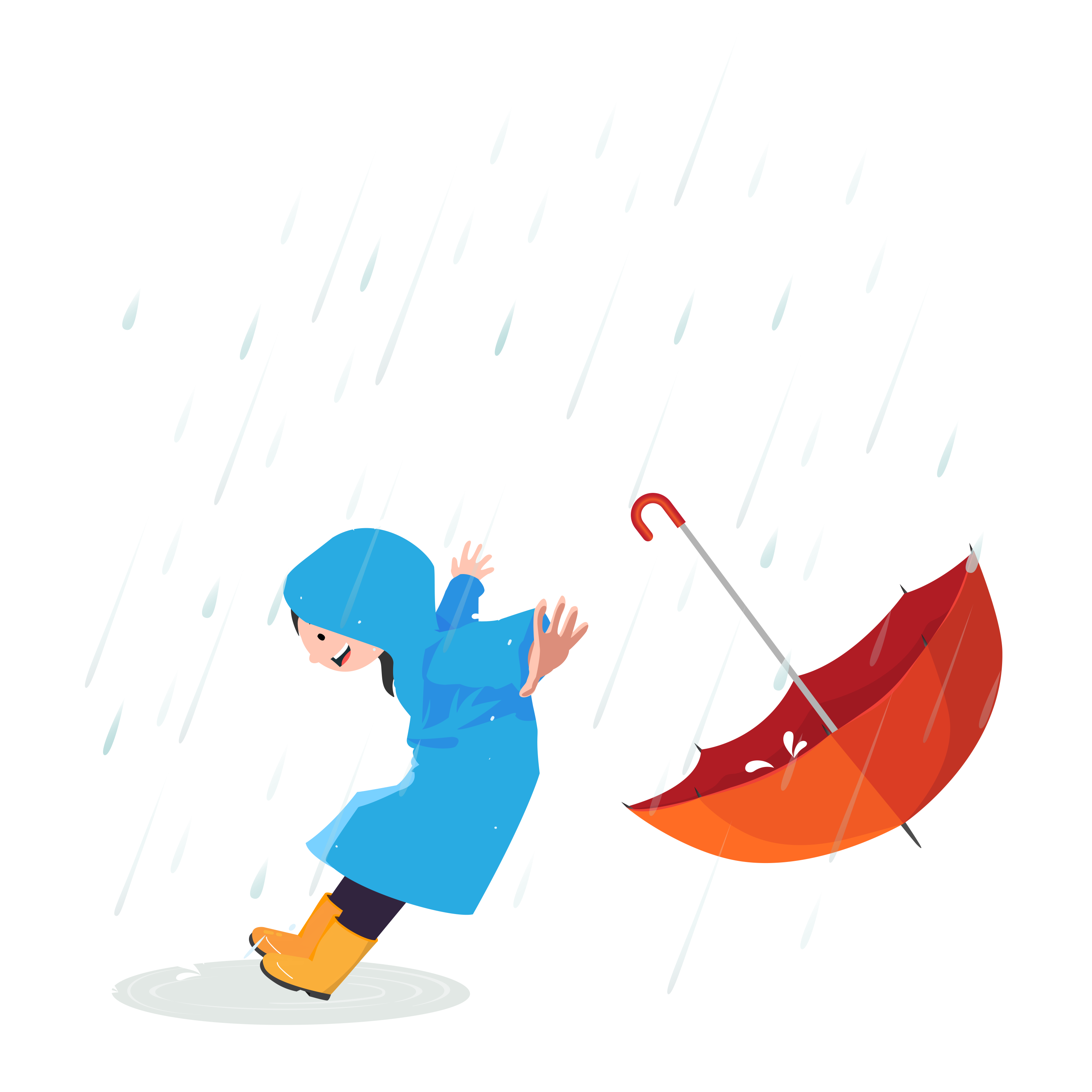 说教学目标
1.掌握本课生字，通过查询工具书、联系上下文等方式理解由生字组成的词语。
2.以思维导图的形式梳理文章内容，围绕“盼”穿雨衣这一中心写了“盼变天、盼外出、盼雨停”的三个细节。（第一课时）
3.品味语言，抓住人物的内心独白，感受主人公从期待到急切、失望、喜悦等的心情变化，并有感情地朗读课文。聚焦环境描写，体会小说中环境对人物的侧面烘托作用。
4.围绕一个中心意思，尝试进行材料的选择，进行文章的架构。    （第二课时）
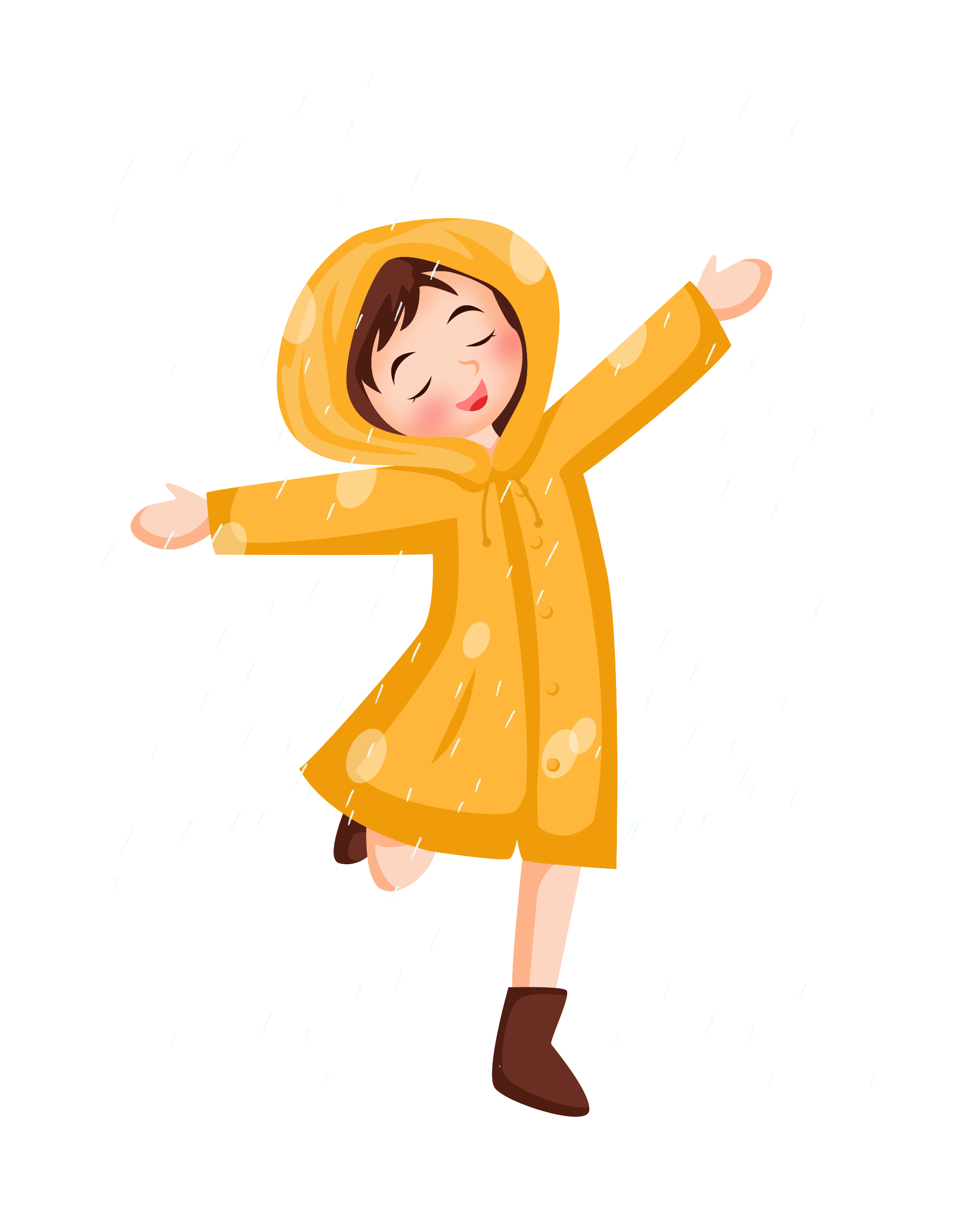 说教学过程

学习活动一：雨衣激趣，梳理故事情节
有一天，妈妈下班回来，递给我一个扁扁的纸盒子。我打开一看，是一件淡绿色的、透明的新雨衣。我立刻抖开雨衣就往身上穿。怎么?雨衣上竟然还长着两只袖筒，不像那种斗篷式的:手在雨衣里缩着，什么也干不了。穿上这件情况就不同了，管你下雨不下雨，想干什么就干什么。
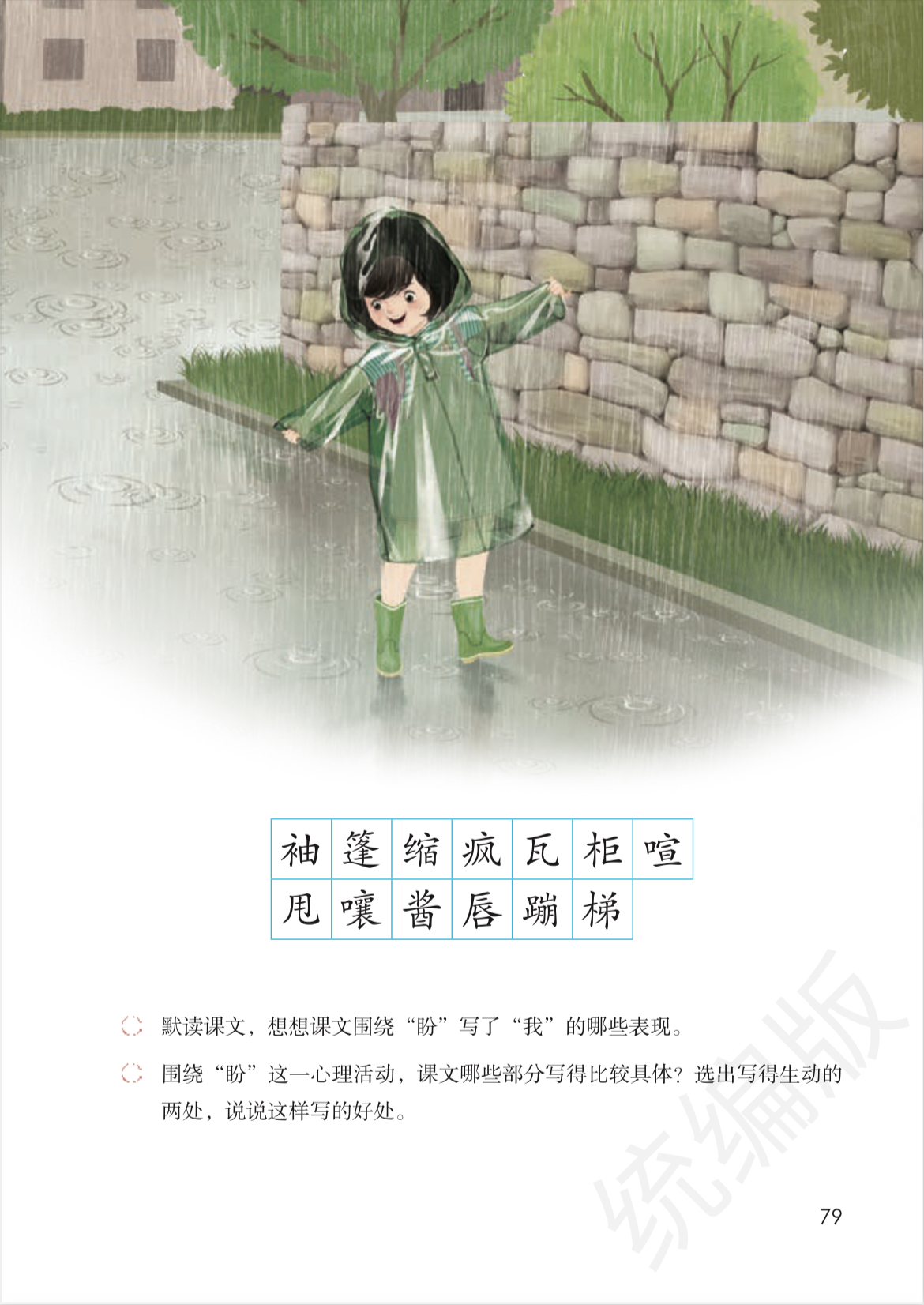 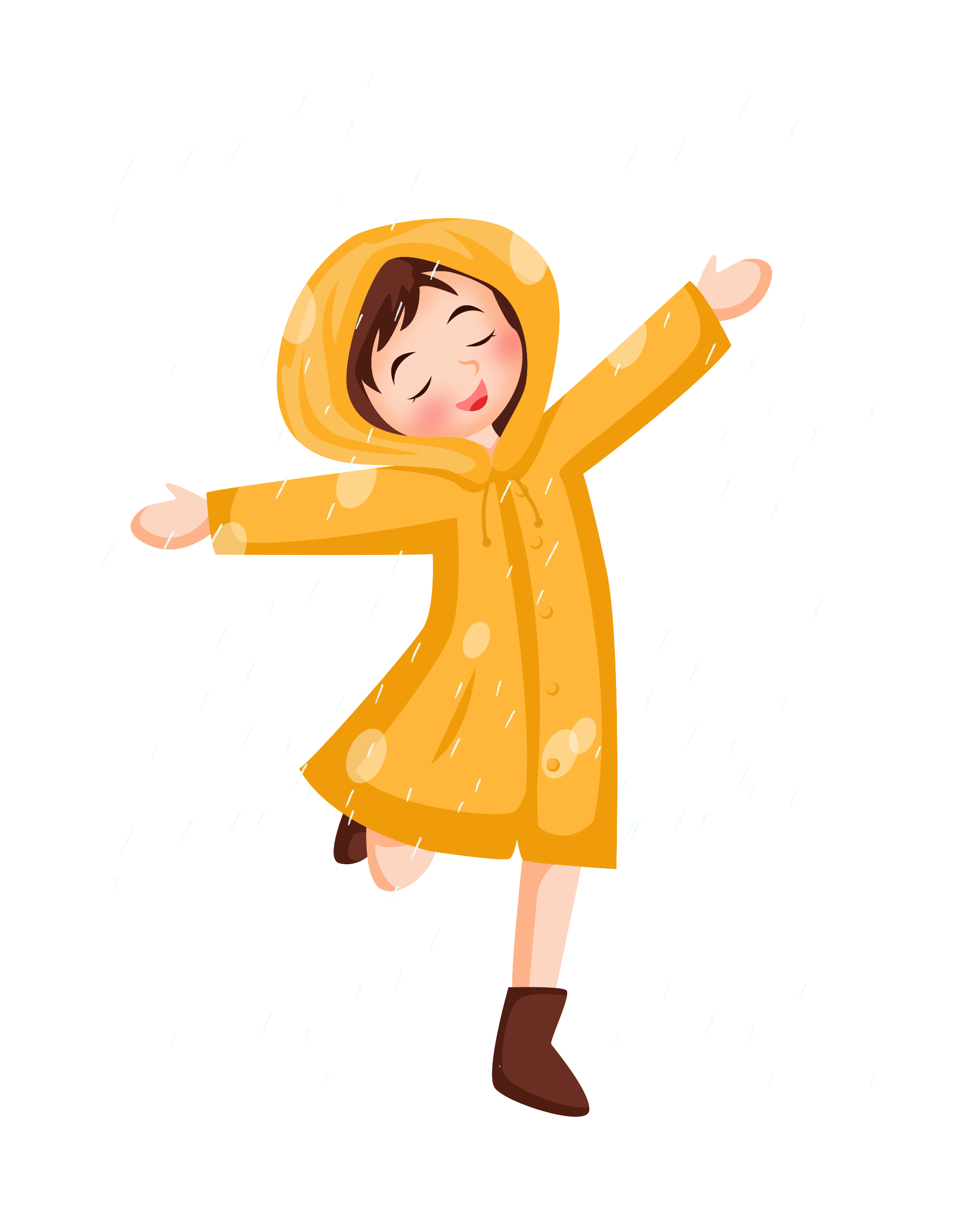 说教学过程

学习活动一：雨衣激趣，梳理故事情节
我一边想，一边在屋里走来走去，戴上雨帽，又抖抖袖子，把雨衣弄得窸窸窣窣响。直到妈妈声喊:“蕾蕾，你疯啦?嫌身上没长痱子吗?”我才赶忙把雨衣脱下来。摸摸后背，衬衫已经让汗水浸湿了，浑身凉冰冰的。
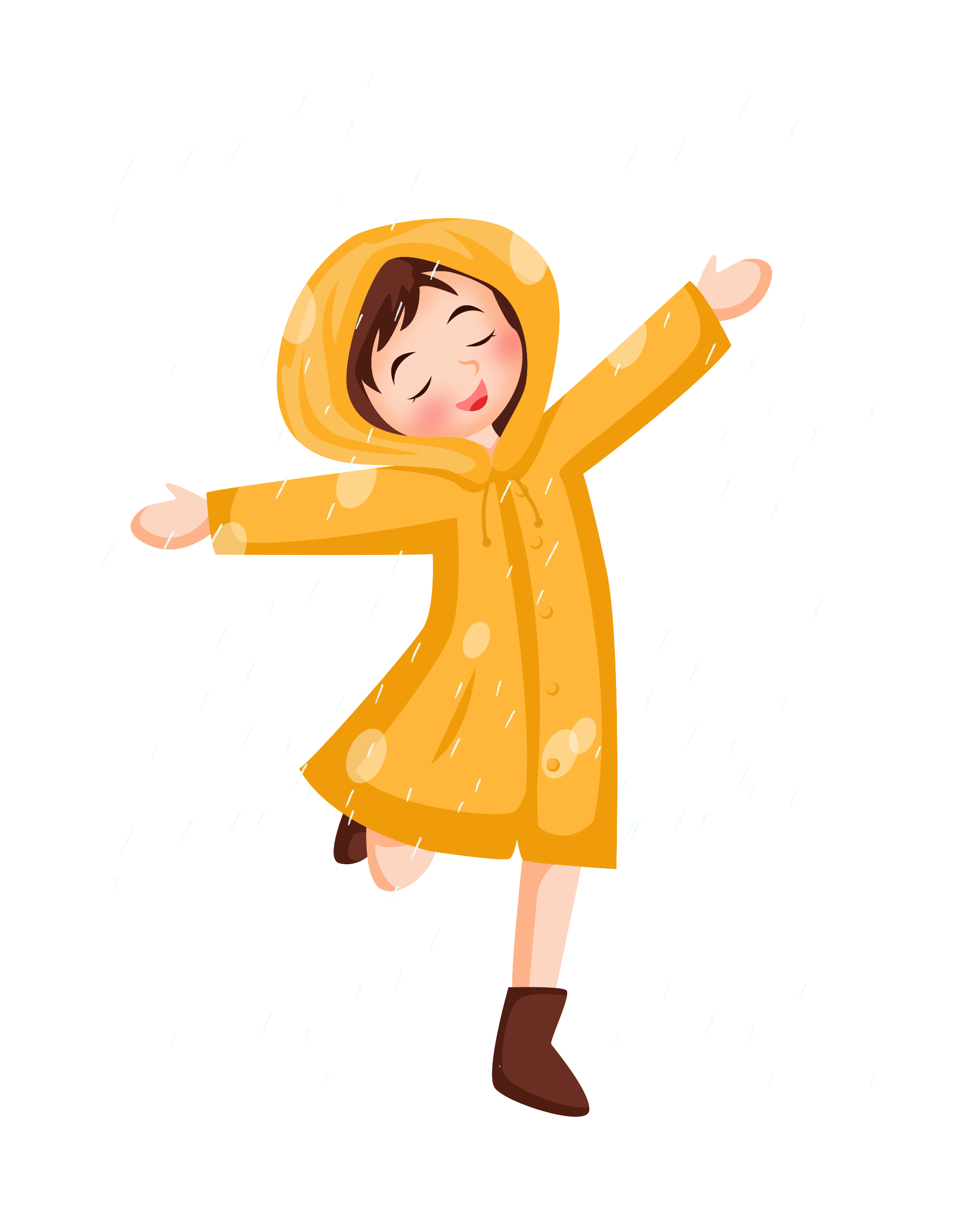 学习任务一：
（1）自由朗读课文，读准自由、读通句子，难读的地方多读几遍。
（2）思考：课文围绕“盼”写了“我”的哪些表现？
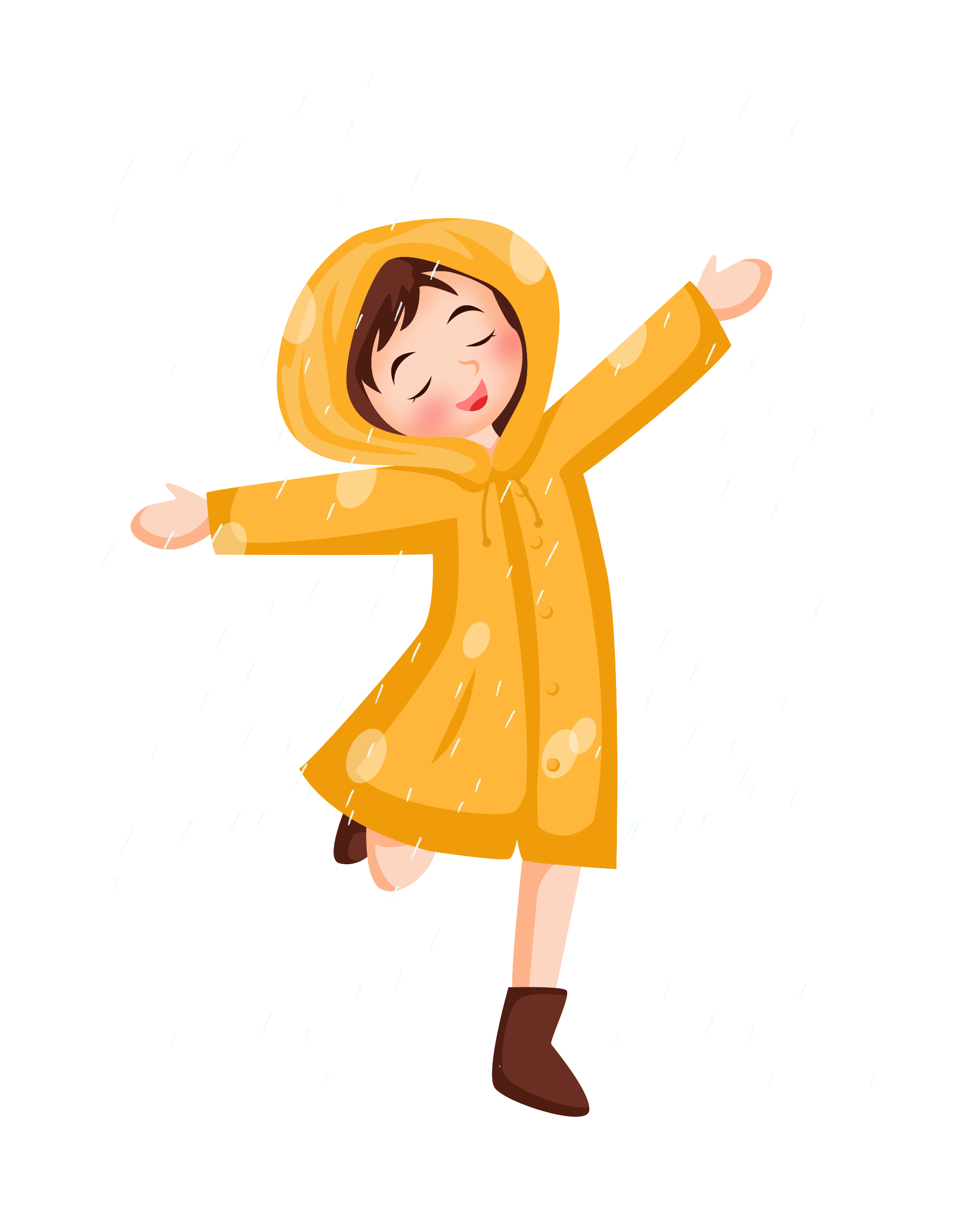 窸窸窣窣     瓦蓝瓦蓝     瓶瓶罐罐     满满当当
斗篷  袖筒  闷雷   嘟囔   
瞟着窗外   蒜薹   焖上米饭   玛瑙
厚墩墩的云彩   明晃晃的玻璃   甜丝丝的雨点儿
“妈妈！”我嚷着奔进厨房。
嚷嚷
得到雨衣
穿上雨衣
盼变天
盼外出
盼雨停
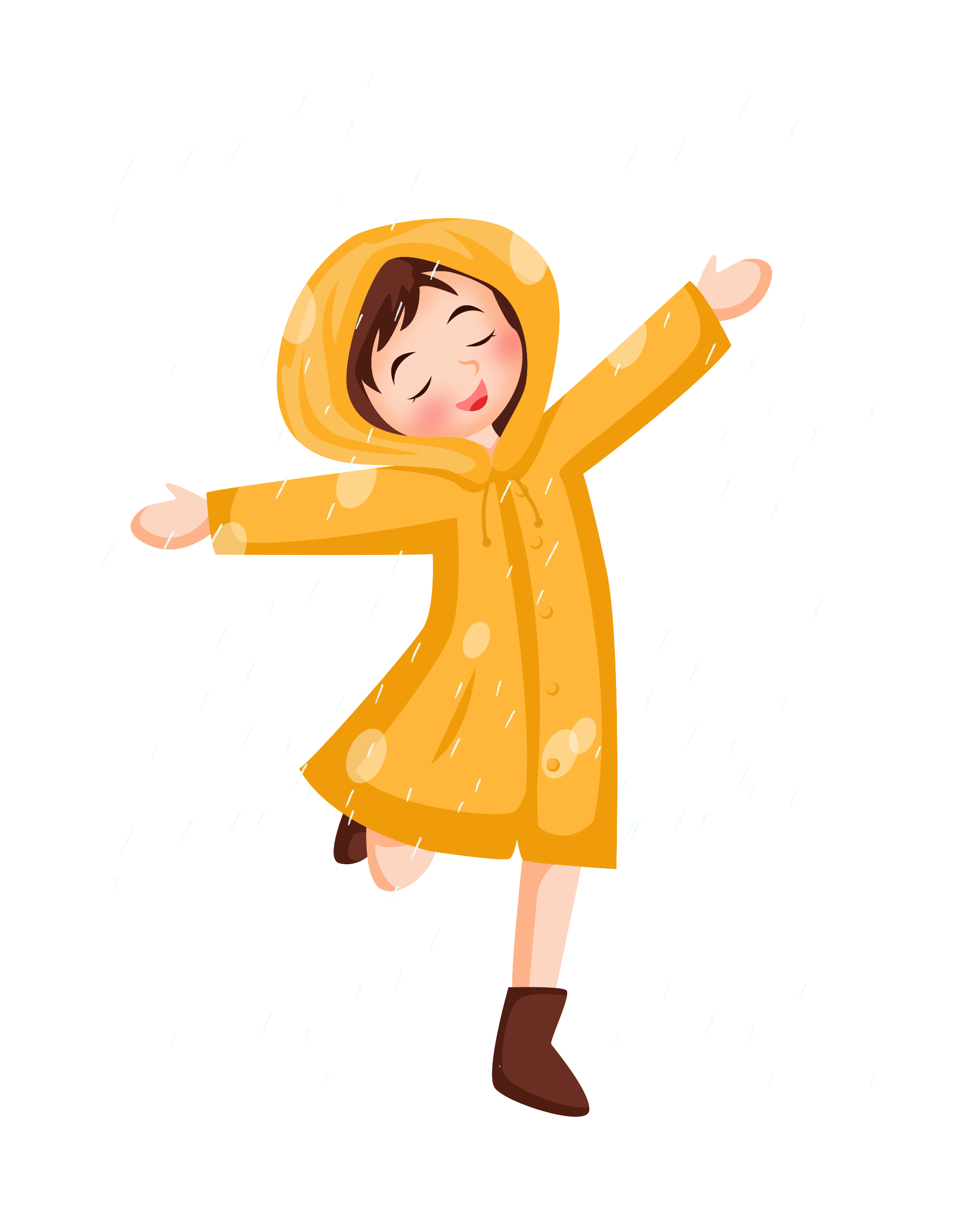 说教学过程

学习活动二：聚焦词句，感受心情跌宕
在这幅思维导图上添加“我”的心情变化
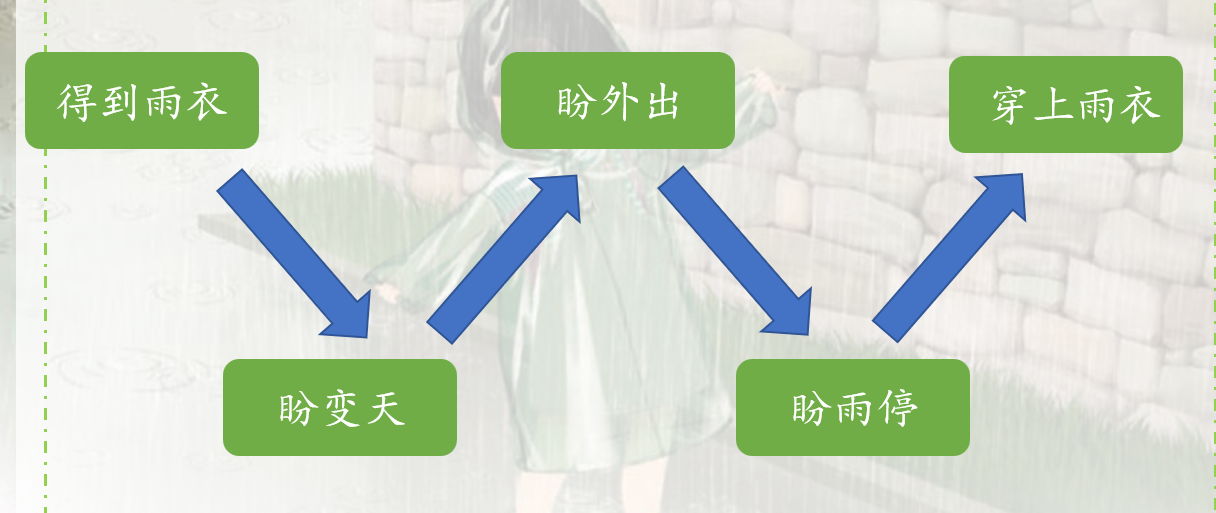 我开始盼着变天。可是一连好多天，白天天上都是瓦蓝瓦蓝的，夜晚又变成满天星斗。我的雨衣一直安安静静地躺在盒子里，盒子一直安安静静地躺在衣柜里。每天在放学的路上我都这样想:太阳把天烤得这样干，还能长云彩吗?为什么我一有了雨衣，天气预报总是“晴”呢?
急切、埋怨
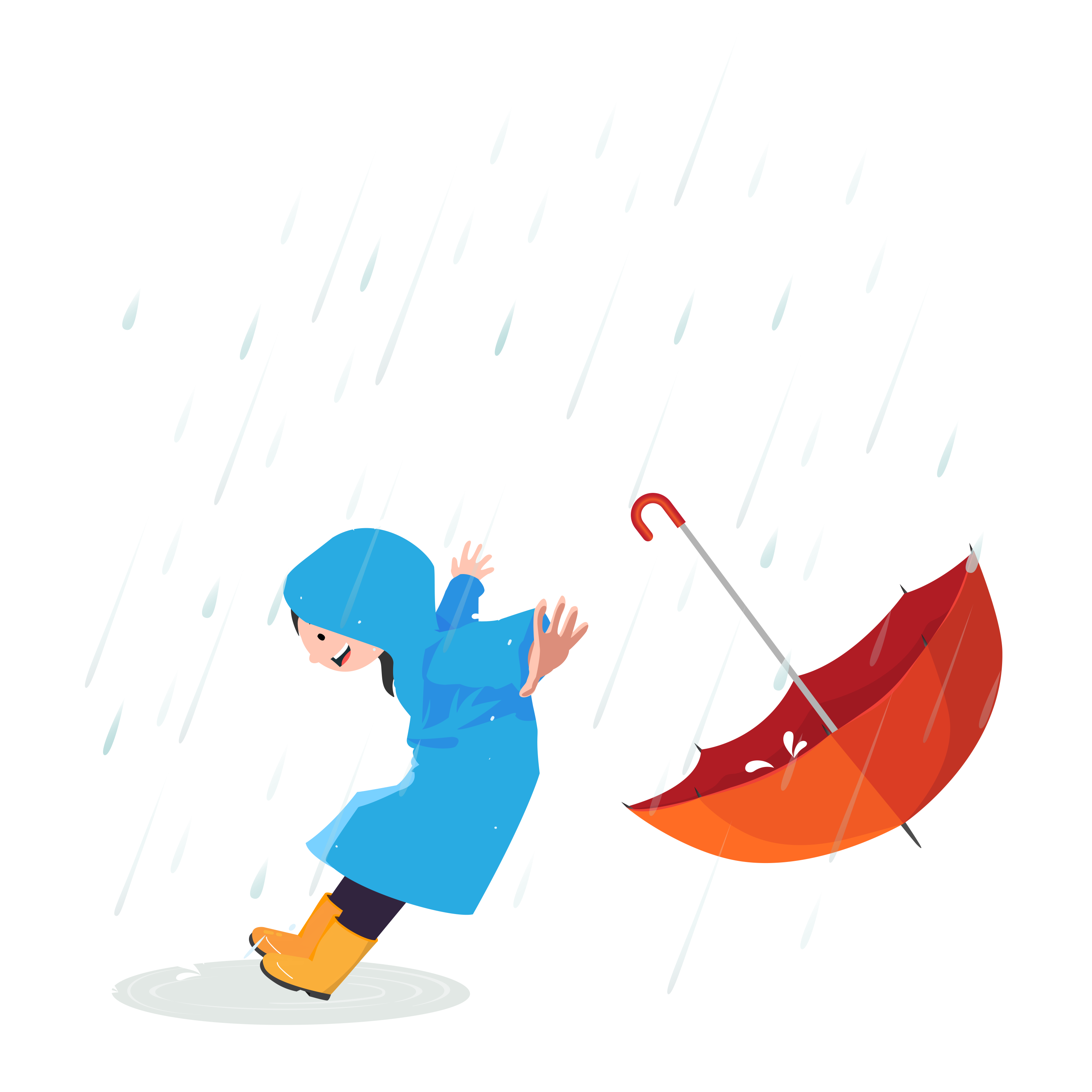 出示学习任务二：
（1）默读课文4—17自然段，在文中找出体现心情变化的语句，用横线画出来，写一写自己的感受。
（2）小组内交流感悟，完成表格，并完善思维导图。
①路上行人都加快了走路的速度，我却放慢了脚步，心想，雨点儿打在头上，才是世界上最美的事呢！

②“可是……还差半小时啊。”我嘟囔着，心想，你怎么就不向窗外看一眼呢？

③我不再说话，也不敢再去看妈妈，急忙背过身子盯住碗架，上边的瓶瓶罐罐确实满满当当，看来不会有出去买东西的希望了。再看看屋里的闹钟，六点二十，我只好打开电视，不声不响地听英语讲座。
失望、不满
小结：作者的心情藏在了语言、动作和她的内心独白中。
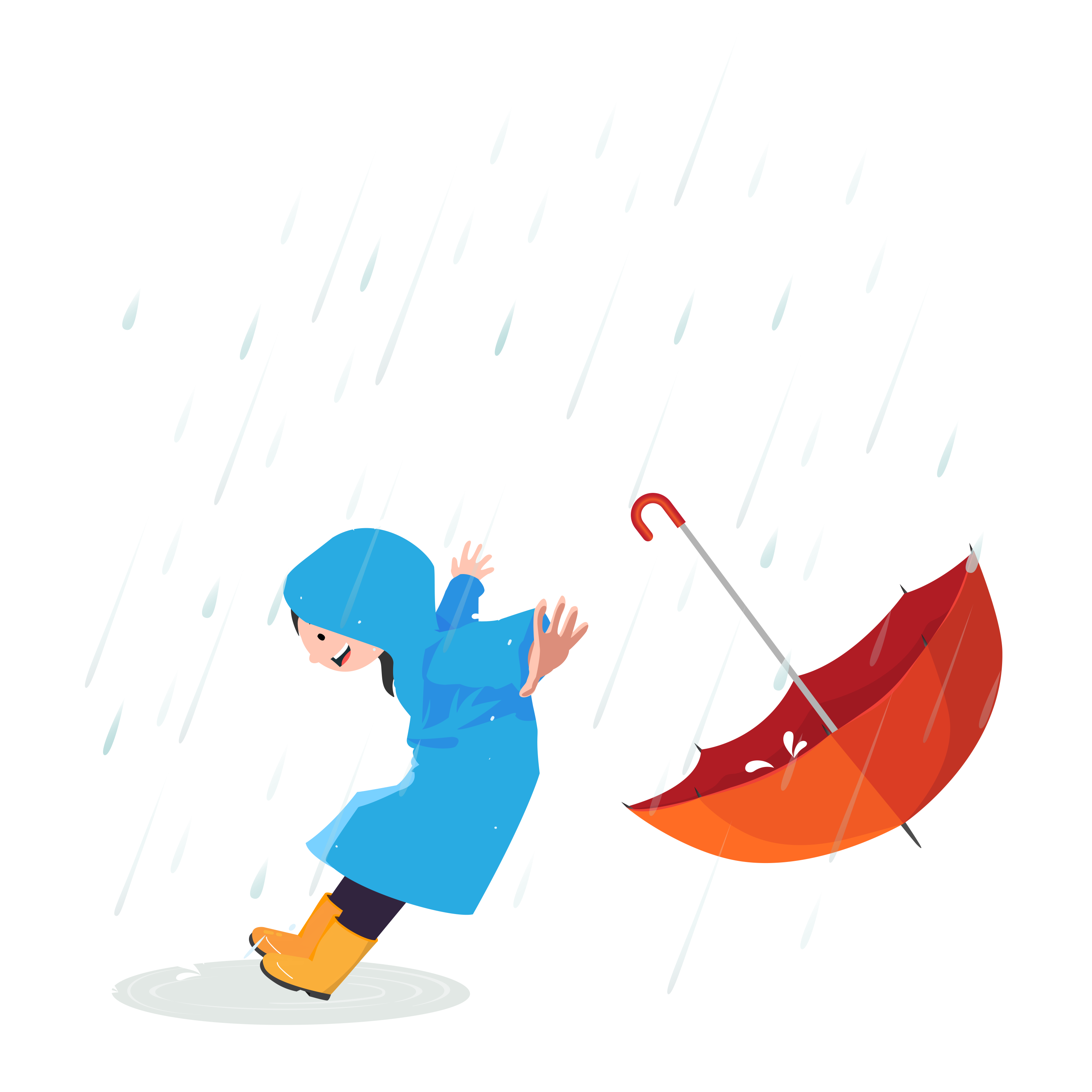 ①我跑到窗前，不住地朝街上张望着。望着望着又担心起来：要是今天雨都下完了，那明天还有雨可下吗？最好还是留到明天吧。

②引说：
看着窗外的雨还在下个不停，我担心——
想着明天万一是个晴天，我担心——
如果明天还是在我放学的时候才下雨，我担心——
……
担心、渴望
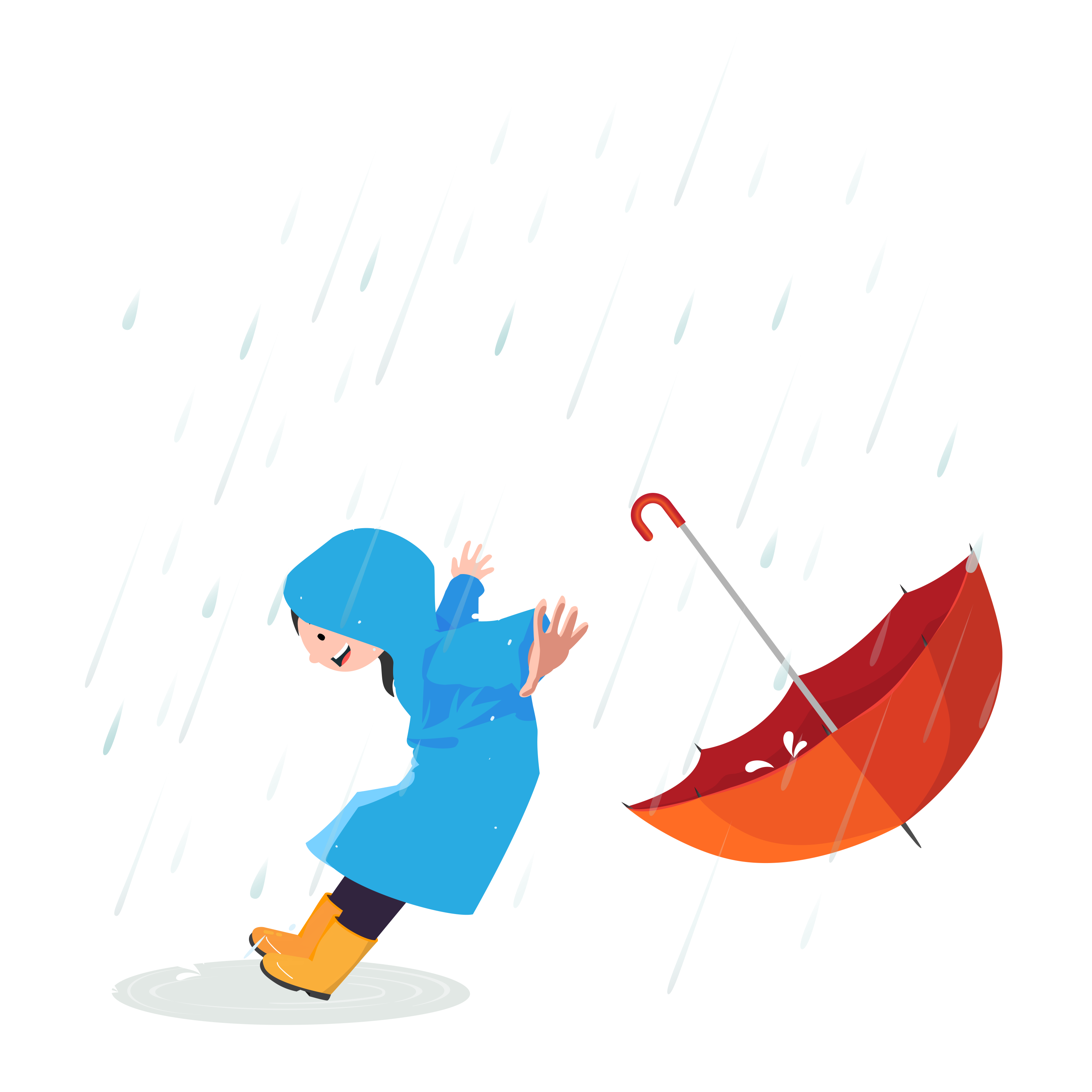 我还以为是树上掉下来的，直到我仰着头躲开树，甜丝丝的雨点儿又滴到我嘴唇上时，我的心才又像从嗓子里蹦出来一样。我几步跑回家，理直气壮地打开柜门，拿出雨衣冲妈妈说：“妈妈，下呢，还在下呢！”
    妈妈一歪头冲我笑了笑，帮我系好扣，戴上帽子。我挺着脖子，小心翼翼地跑下了楼梯。
　　我走在街上，甩着两只透明的绿袖子，觉得好像雨点儿都特别爱往我的雨衣上落。它们在我的头顶和肩膀上起劲儿地跳跃:滴答，滴答滴答……
喜悦、激动
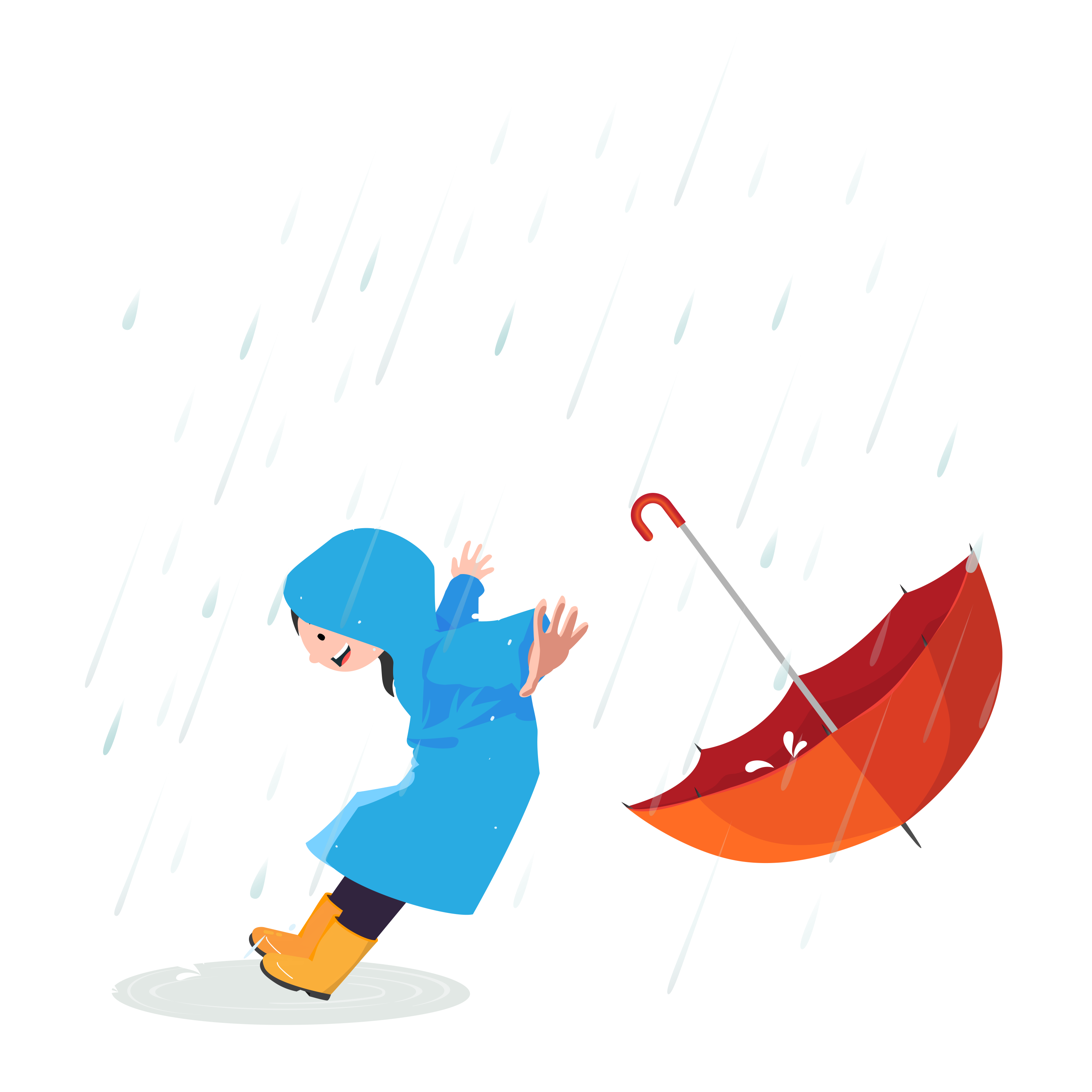 得到雨衣
穿上雨衣
盼变天
盼外出
盼雨停
渴望、担忧
喜悦、激动
急切、埋怨
失望、不满
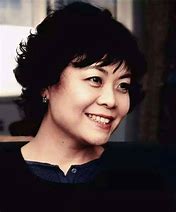 铁凝，当代作家，中国文联主席，中国作家协会主席。她擅长细腻的心理描写。代表作有短篇小说《哦，香雪》，中篇小说《麦秸垛》，长篇小说《玫瑰门》等。
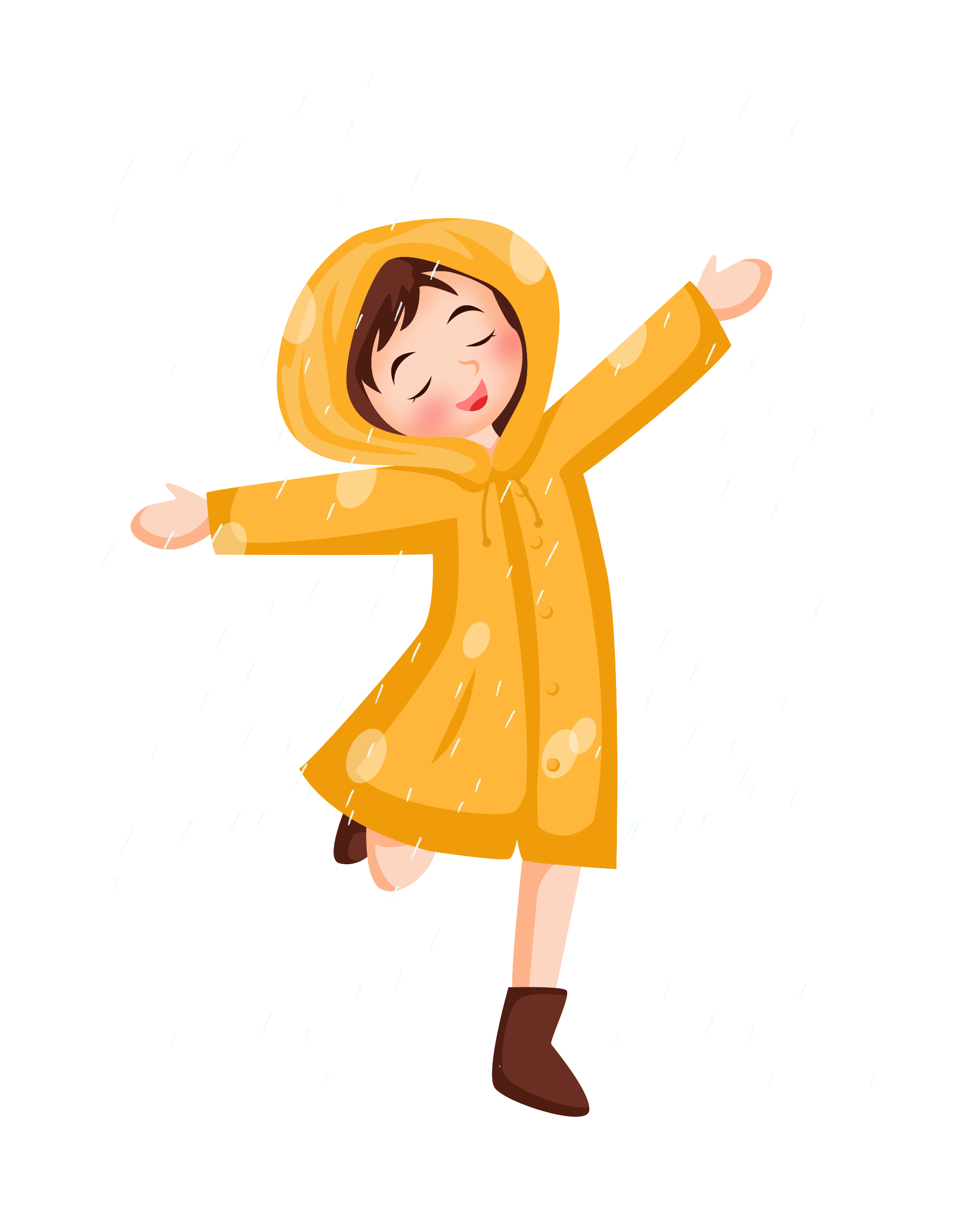 说教学过程

学习活动三：聚焦环境，探究侧面烘托
1.出示环境描写的句子，分组读。
    可是一连好多天，白天天上都是瓦蓝瓦蓝的……
    路边的小杨树忽然沙啦啦地喧闹起来……
    雨还在不停地下着，嗒嗒嗒地打着玻璃窗……
    路灯照着大雨冲刷过的马路，马路上像铺着一层明晃晃的玻璃……
2.回顾本册语文书第四单元，小说单元中环境描写的作用。
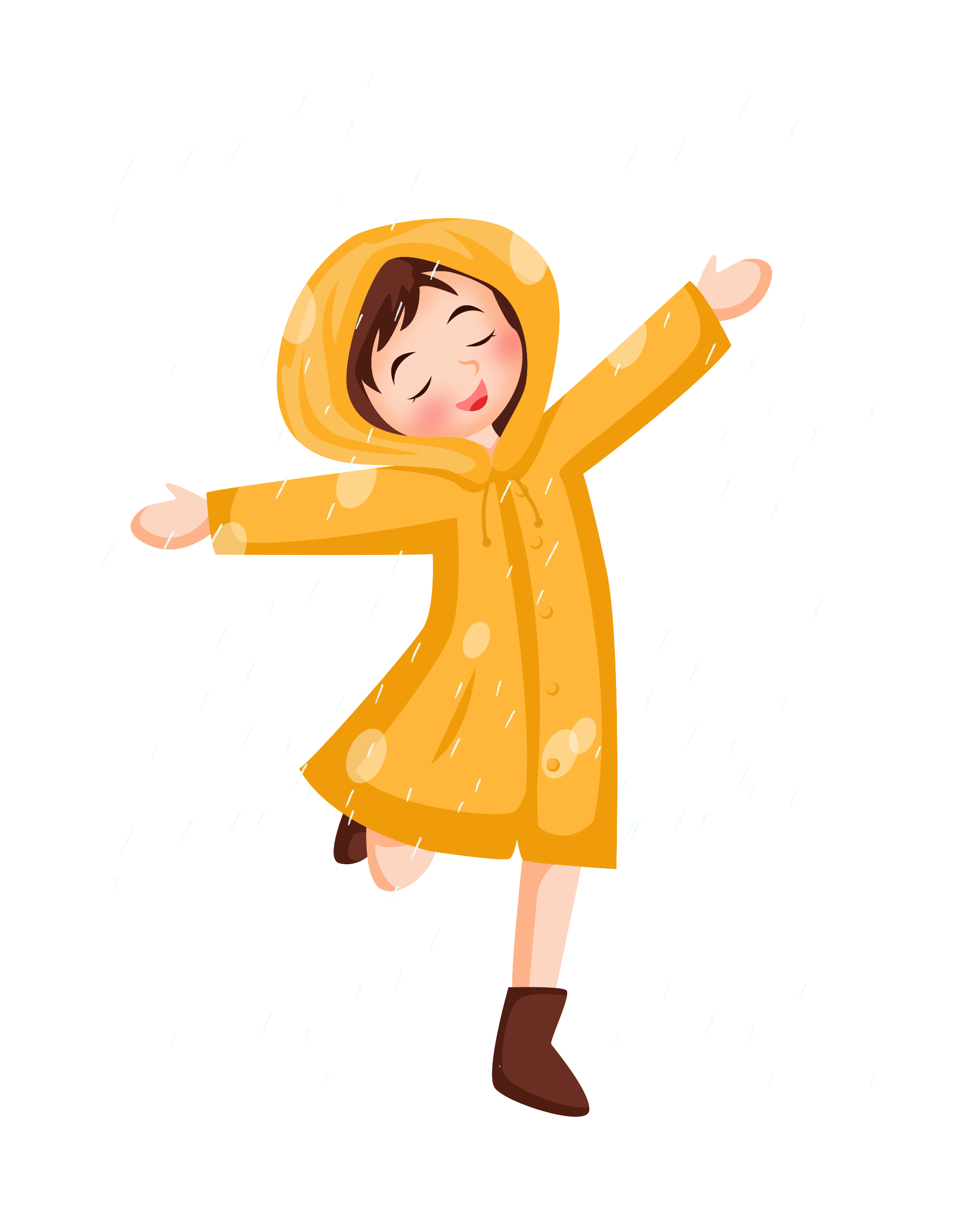 说教学过程

学习活动四：选择材料，尝试迁移运用
1.出示“初试身手”中“戏迷爷爷”材料。
与中心相关的内容有：跑了几十里地去看戏；在爷爷的倡导下，街道组织了业余戏班子；边炒菜边做戏曲里的动作，把菜炒糊了；到文化馆拜师学戏；一看到戏曲表演就占着电视。
试着把这些材料排一下顺序。从看戏到学戏，再到唱戏。
2.用这些材料围绕“戏迷爷爷”这个中心写一个片段，也可自选一个中心写作。
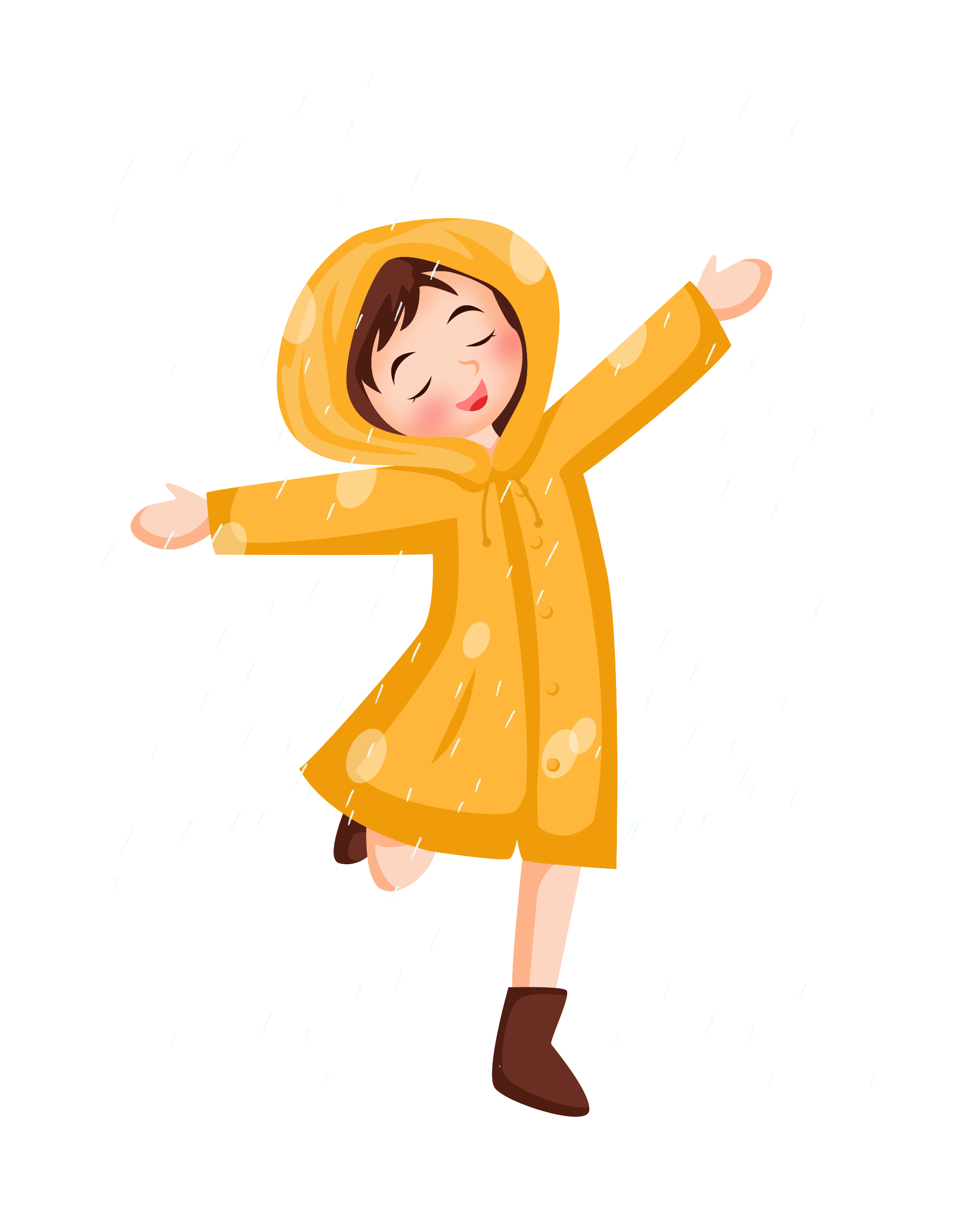 说教学过程

学习活动四：选择材料，尝试迁移运用
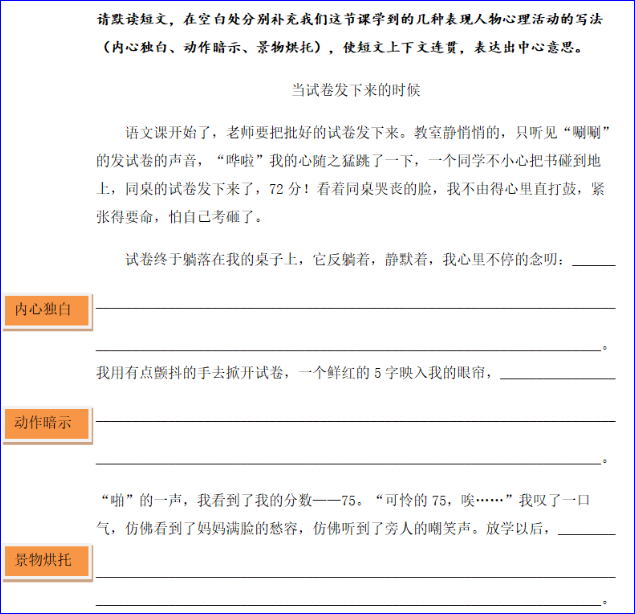 得到雨衣
穿上雨衣
盼变天
盼外出
盼雨停
说板书设计
渴望、担忧
喜悦、激动
急切、埋怨
失望、不满
内心独白        语言、动作暗示         景物烘托